PHY 712 Electrodynamics
10-10:50 AM  MWF  Olin 103

Class notes for Lecture 9:
Finish reading Chap. 3 and start Chap. 4
Solution of the Poisson and Laplace equations in spherical polar coordinates (Sec. 3.1-3.6 in JDJ)
Multipole moment expansion of electrostatic potential – (Sec. 4.1-4.2 in JDJ)
Spherical coordinates
Cartesian coordinates
2/3/2025
PHY 712  Spring 2025 -- Lecture 9
1
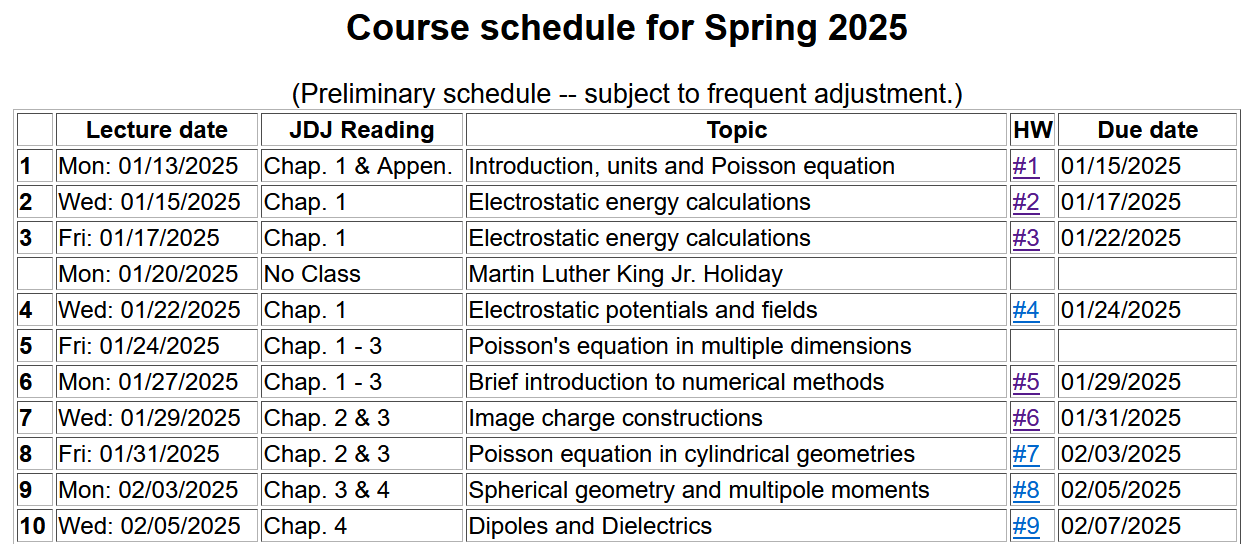 2/3/2025
PHY 712  Spring 2025 -- Lecture 9
2
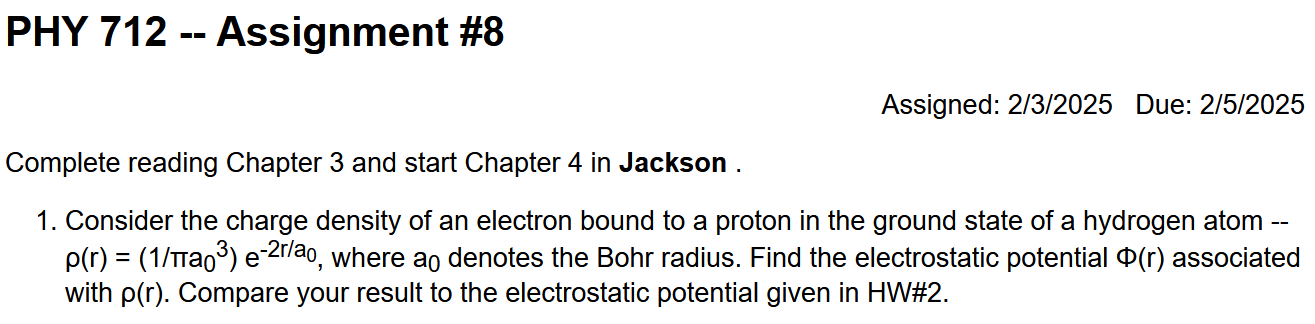 2/3/2025
PHY 712  Spring 2025 -- Lecture 9
3
Poisson and Laplace equation in spherical polar coordinates
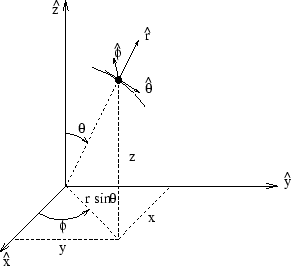 http://www.uic.edu/classes/eecs/eecs520/textbook/node32.html
2/3/2025
PHY 712  Spring 2025 -- Lecture 9
4
Poisson and Laplace equation in spherical polar coordinates -- continued
2/3/2025
PHY 712  Spring 2025 -- Lecture 9
5
Properties of spherical harmonic functions
2/3/2025
PHY 712  Spring 2025 -- Lecture 9
6
Legendre and Associated Legendre functions
This is the Condon and Shortley convention and the most common.
2/3/2025
PHY 712  Spring 2025 -- Lecture 9
7
2/3/2025
PHY 712  Spring 2025 -- Lecture 9
8
Some spherical harmonic functions:
2/3/2025
PHY 712  Spring 2025 -- Lecture 9
9
2/3/2025
PHY 712  Spring 2025 -- Lecture 9
10
Some details --
2/3/2025
PHY 712  Spring 2025 -- Lecture 9
11
Even more useful identity:
2/3/2025
PHY 712  Spring 2025 -- Lecture 9
12
2/3/2025
PHY 712  Spring 2025 -- Lecture 9
13
Example  --
2/3/2025
PHY 712  Spring 2025 -- Lecture 9
14
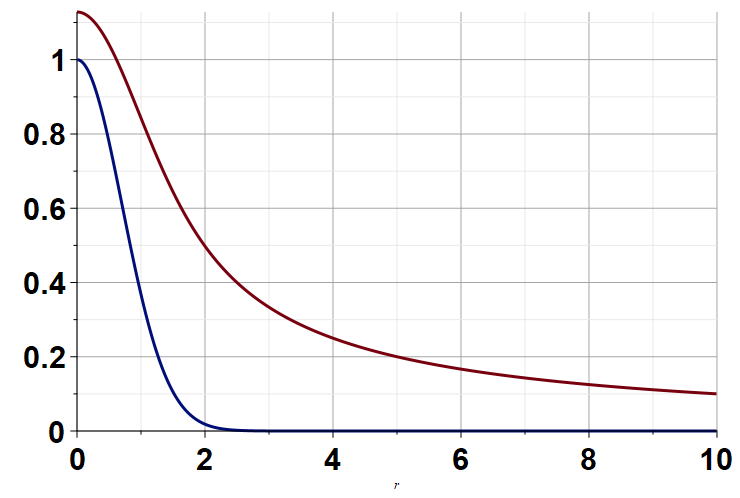 F(r)
r(r)
r
2/3/2025
PHY 712  Spring 2025 -- Lecture 9
15
Another example:
2/3/2025
PHY 712  Spring 2025 -- Lecture 9
16
Example -- continued:
2/3/2025
PHY 712  Spring 2025 -- Lecture 9
17
Example -- continued:
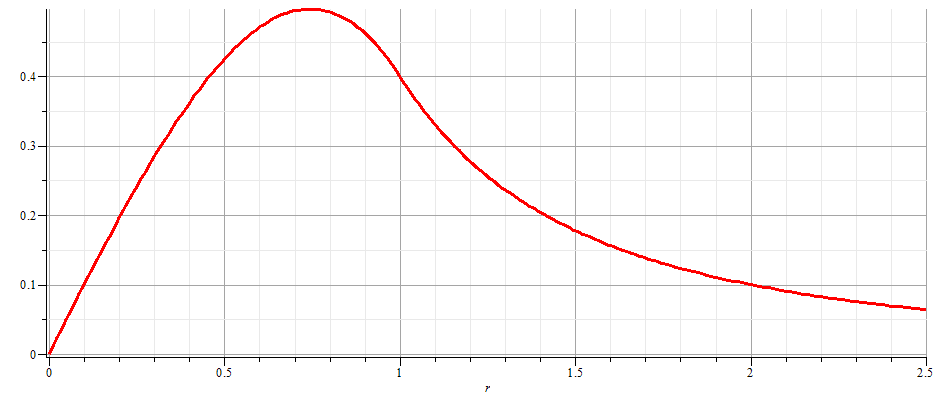 r = a
2/3/2025
PHY 712  Spring 2025 -- Lecture 9
18
Notion of multipole moment:
2/3/2025
PHY 712  Spring 2025 -- Lecture 9
19
Significance of multipole moments
qlm
2/3/2025
PHY 712  Spring 2025 -- Lecture 9
20
Multipole moments continued:
Relationship between spherical harmonic and Cartesian forms of multipole moments:
2/3/2025
PHY 712  Spring 2025 -- Lecture 9
21
Consider previous example:
2/3/2025
PHY 712  Spring 2025 -- Lecture 9
22
General form of electrostatic potential in terms of multipole moments:
2/3/2025
PHY 712  Spring 2025 -- Lecture 9
23
Example of multipole expansion in evaluating energy of a very localized charge density r(r) in a electrostatic field F(r) (such as an nucleus in the field produced by electrons in an atom).
2/3/2025
PHY 712  Spring 2025 -- Lecture 9
24
Simple examples of multipole distributions
z
z
+q
y
y
-q
x
x
+q
-2q
+q
2/3/2025
PHY 712  Spring 2025 -- Lecture 9
25
Another example of multipole distribution
2/3/2025
PHY 712  Spring 2025 -- Lecture 9
26
Another example of multipole distribution -- continued
2/3/2025
PHY 712  Spring 2025 -- Lecture 9
27
Another example of multipole distribution -- continued
2/3/2025
PHY 712  Spring 2025 -- Lecture 9
28
Another example of multipole distribution -- continued
2/3/2025
PHY 712  Spring 2025 -- Lecture 9
29